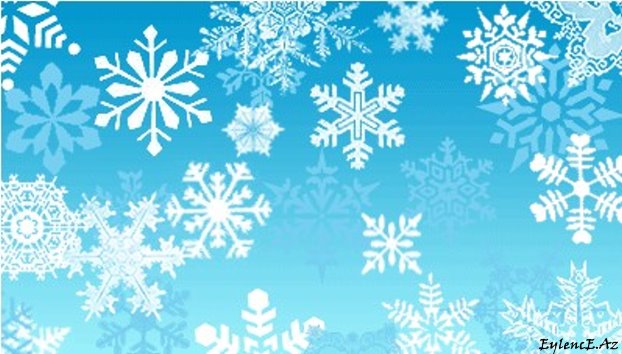 МКОУ «Мостовская СОШ»
Январь – февраль  2019
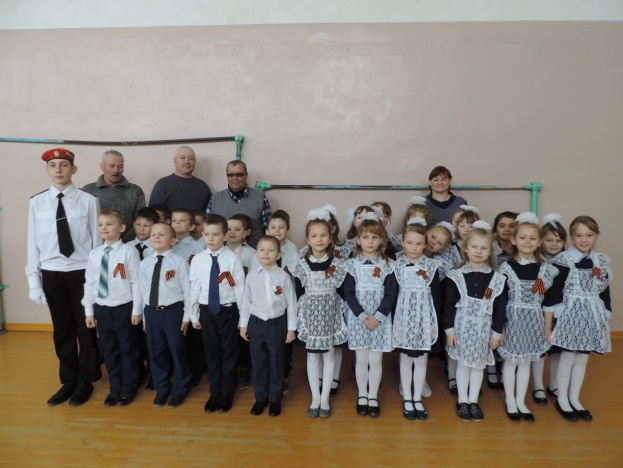 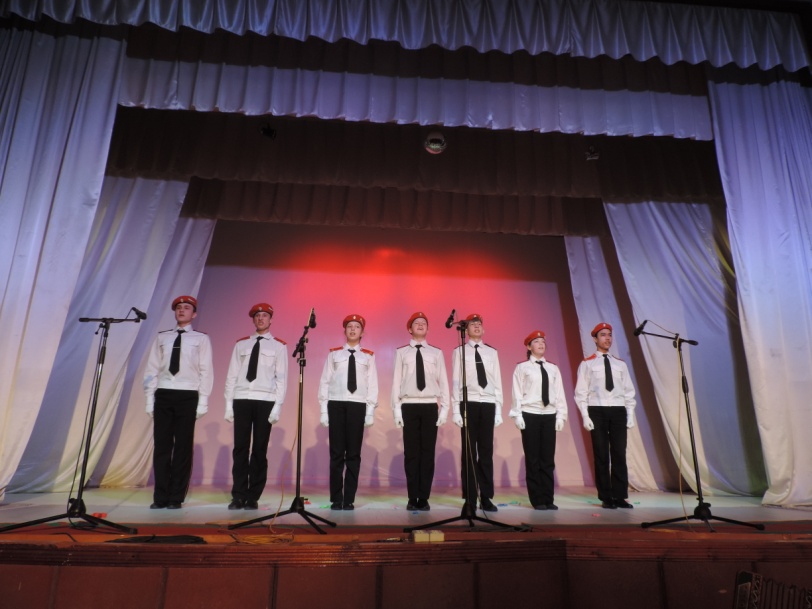 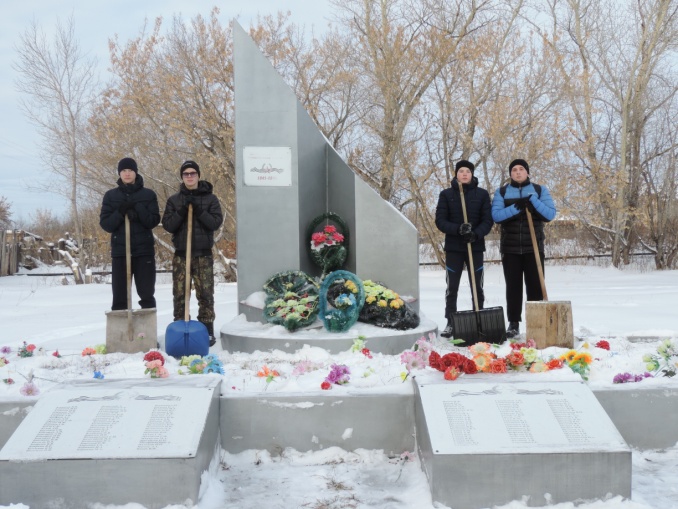 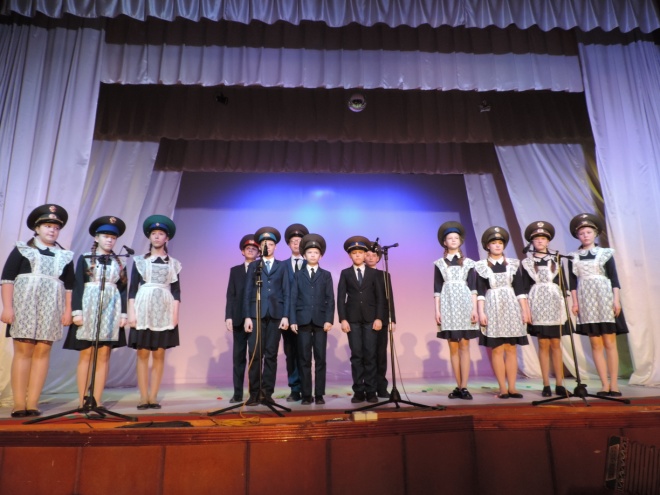 Акция «Обелиск»
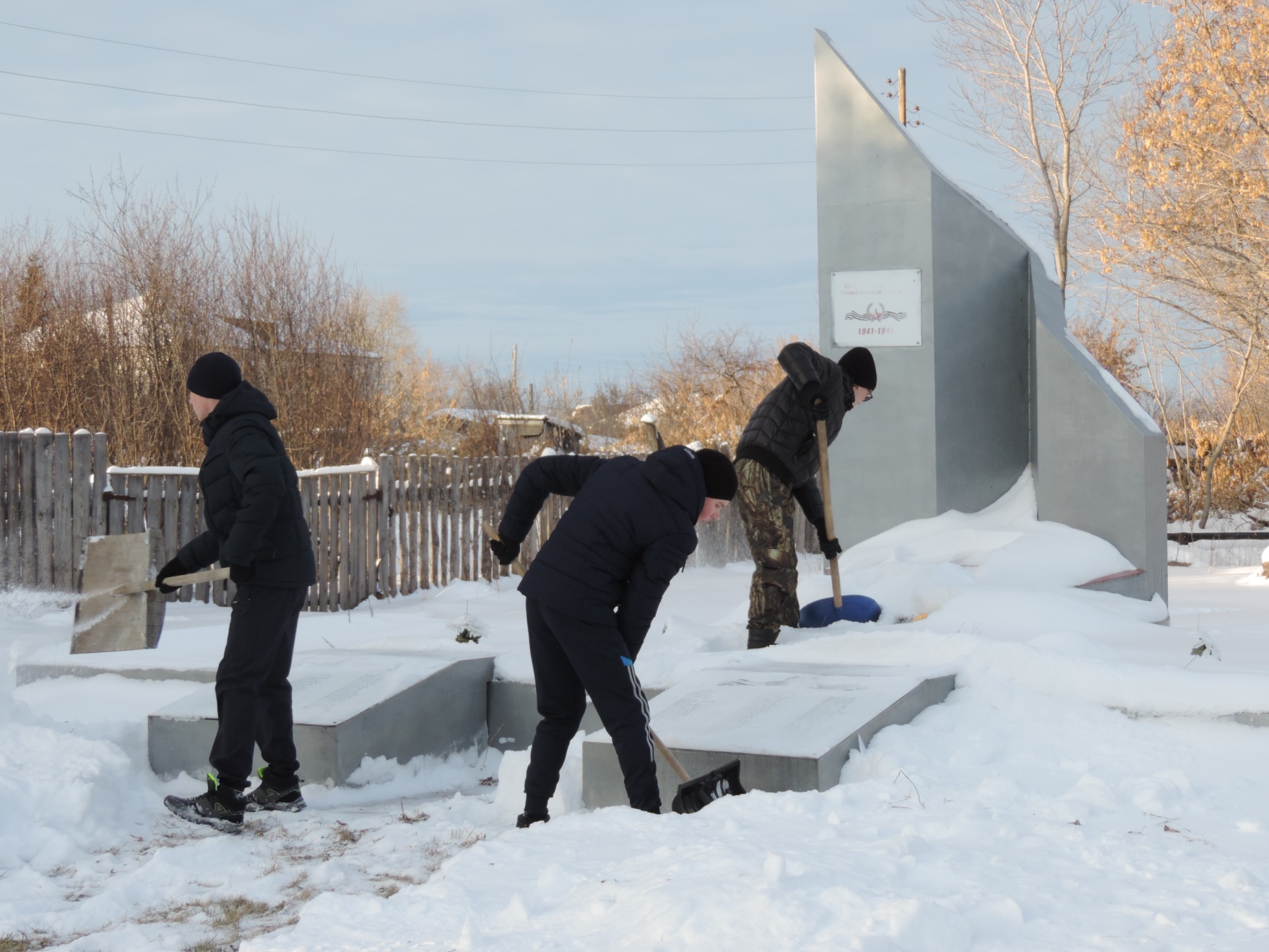 15 февраля – день памяти выпускника школы А.Урванцева, погибшего при исполнении воинского долга в Афганистане. Проведены классные часы, вахта памяти, линейка.
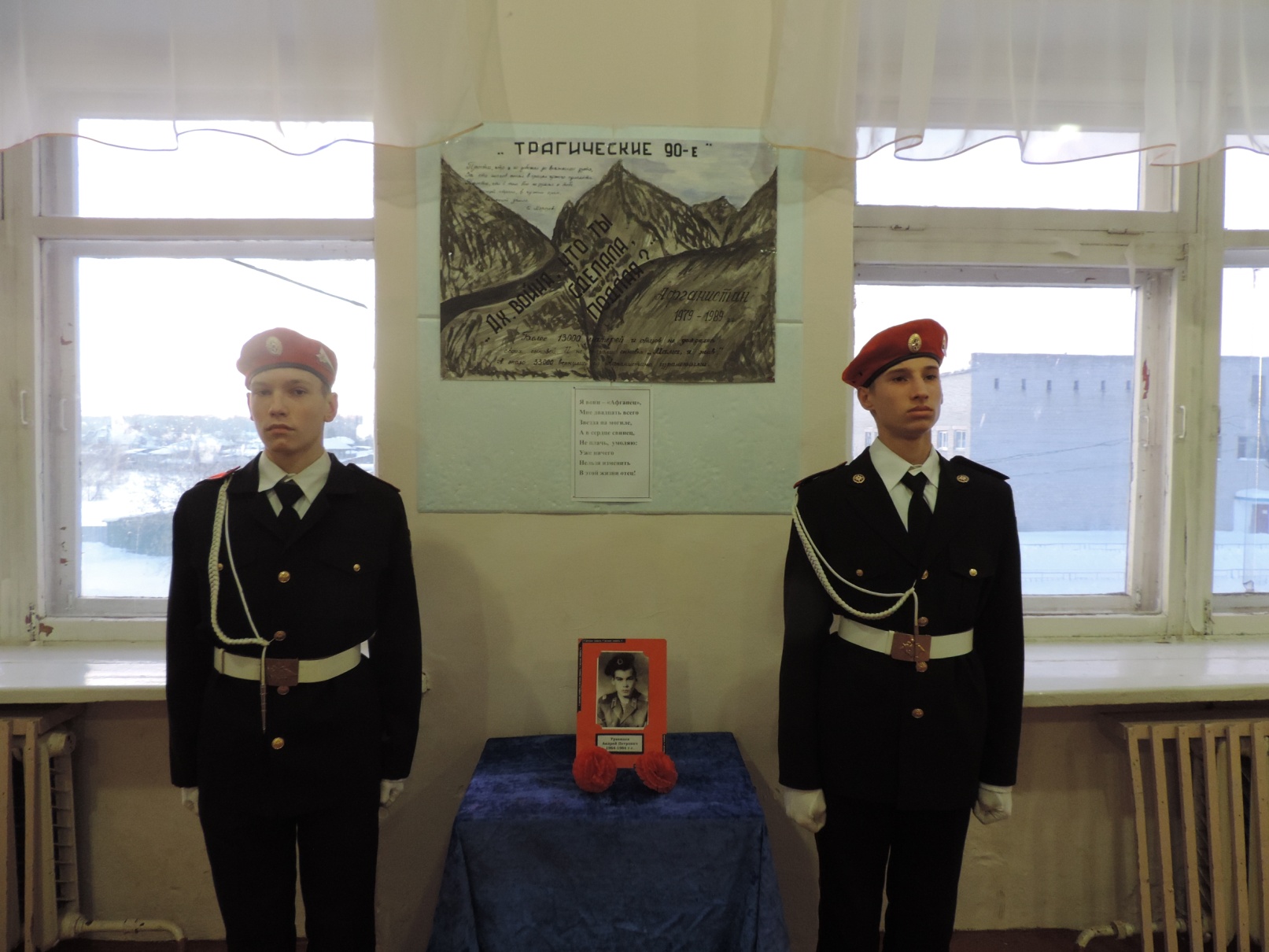 Смотр строя и песни
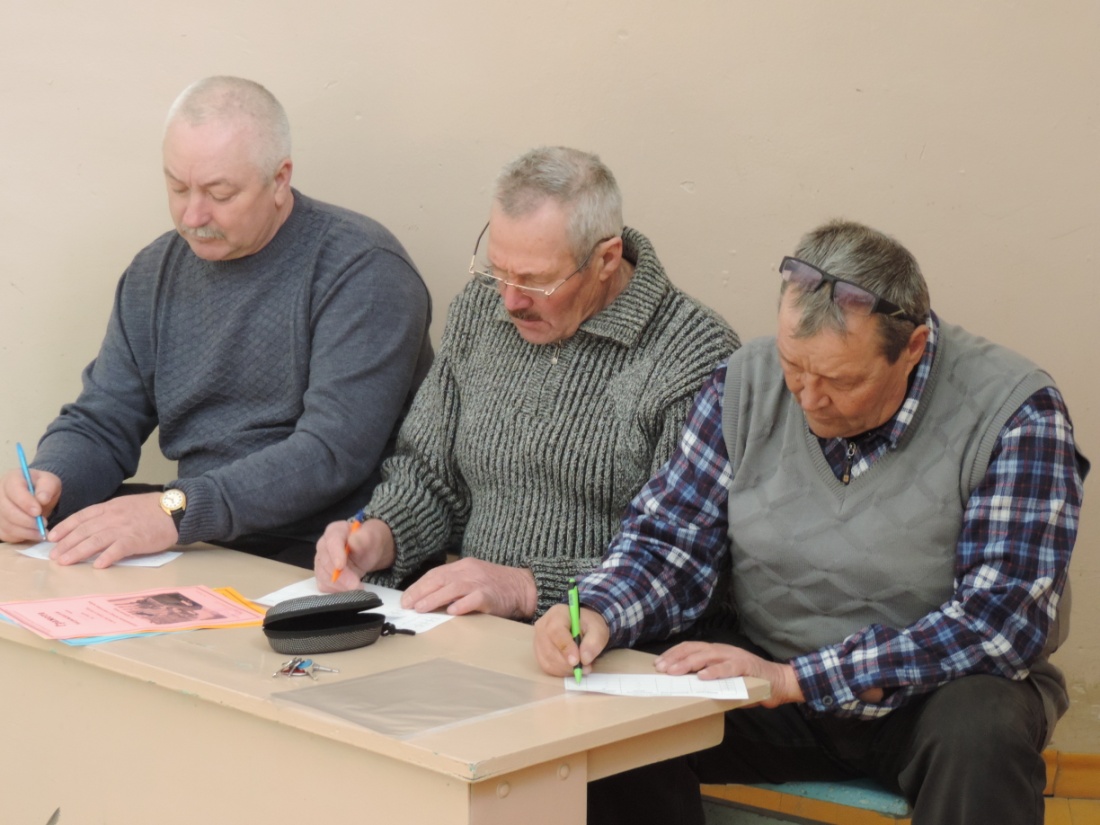 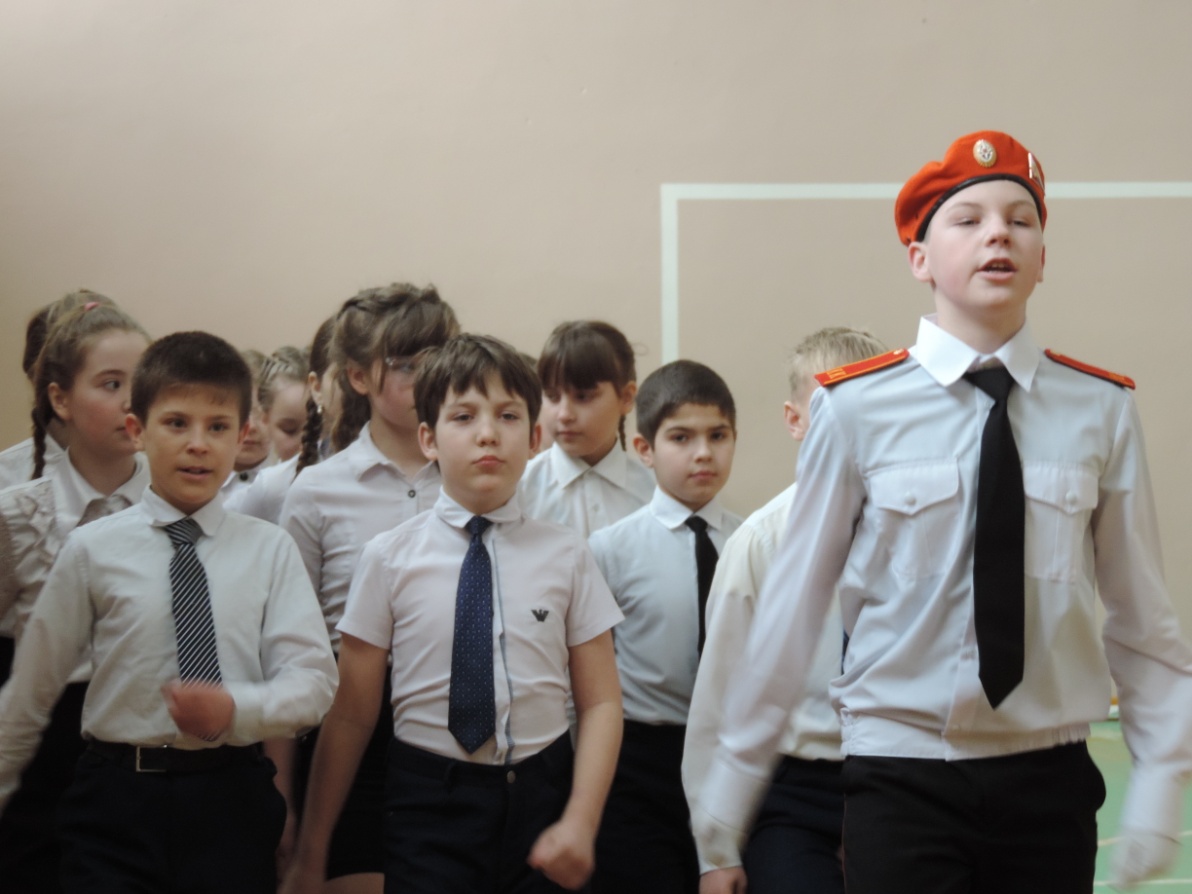 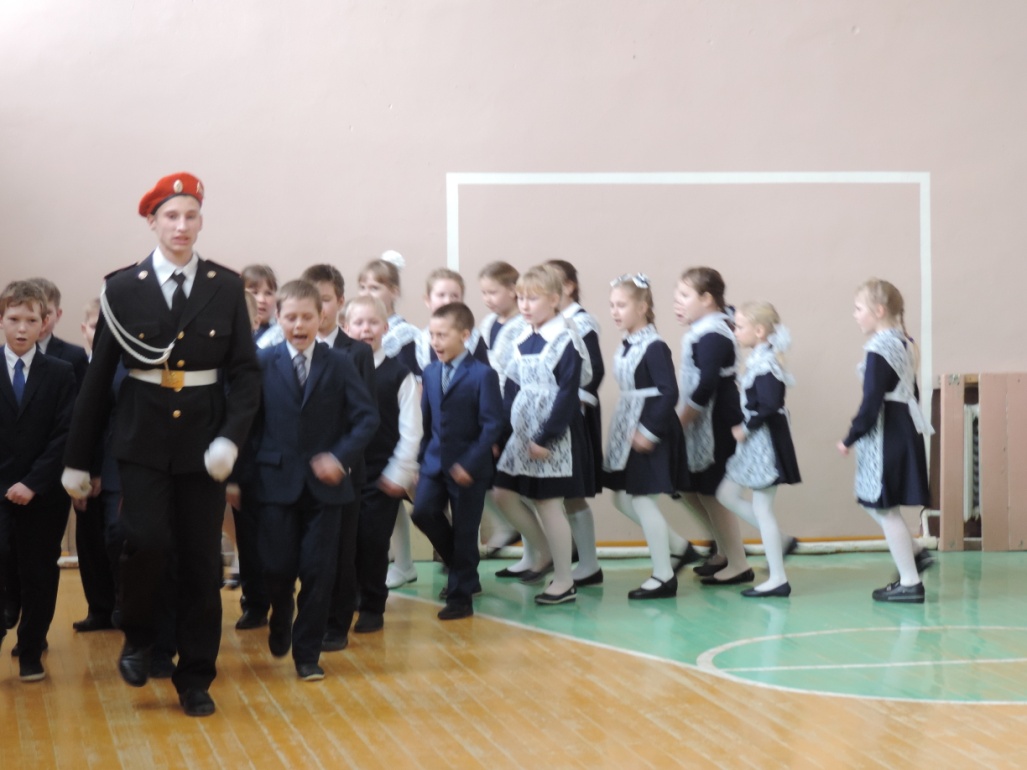 Конкурс патриотической песни
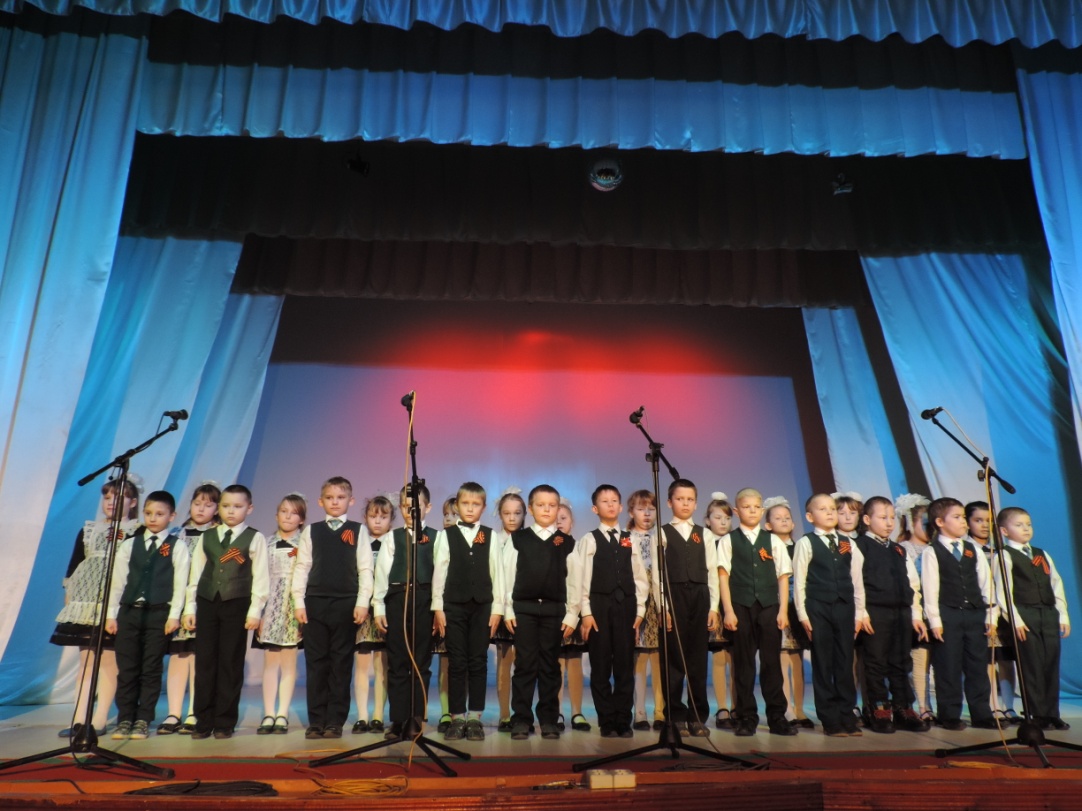 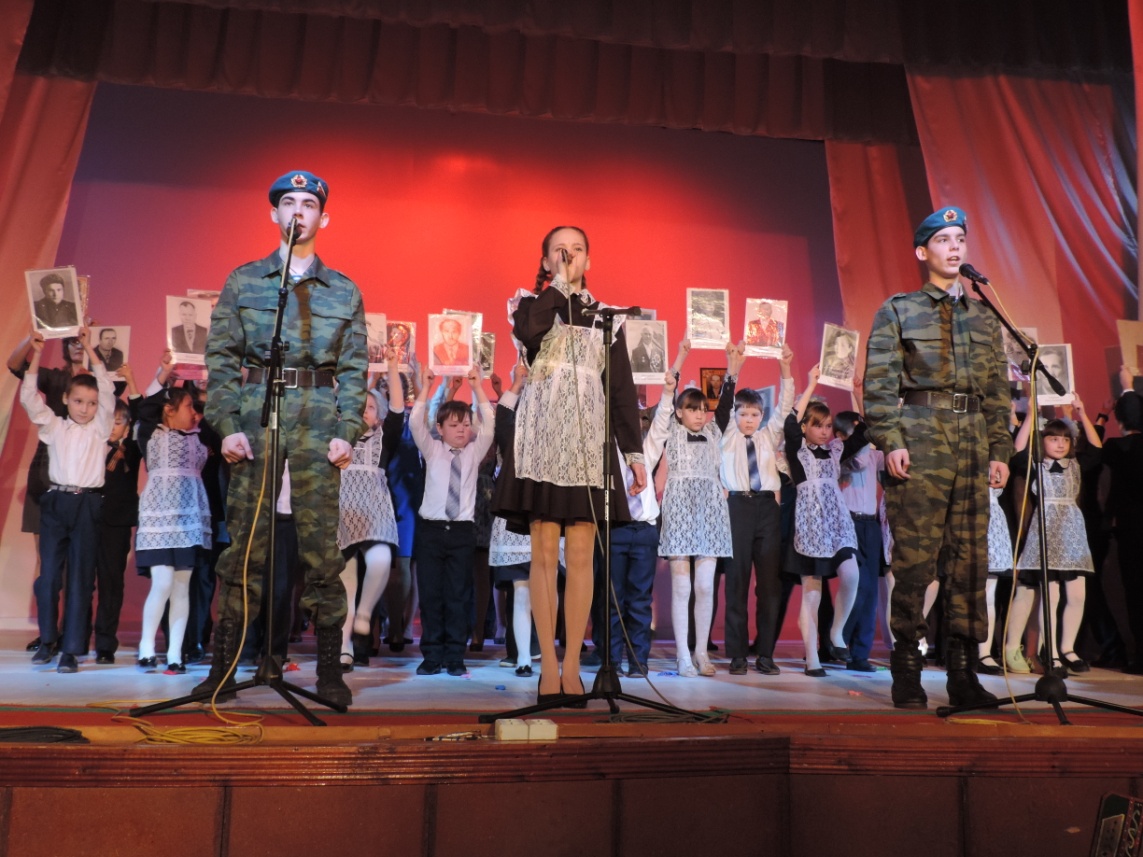 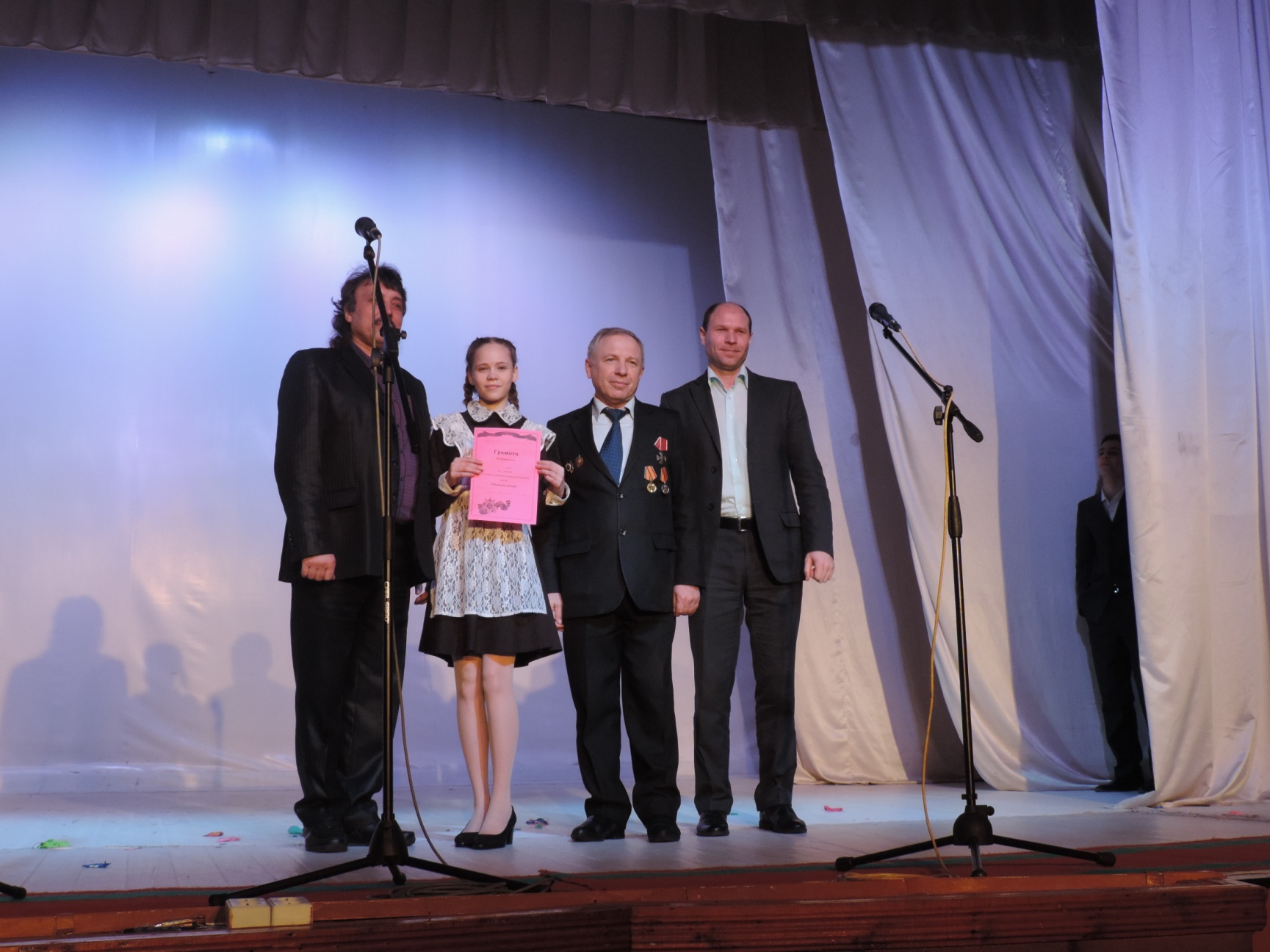 Уроки мужества
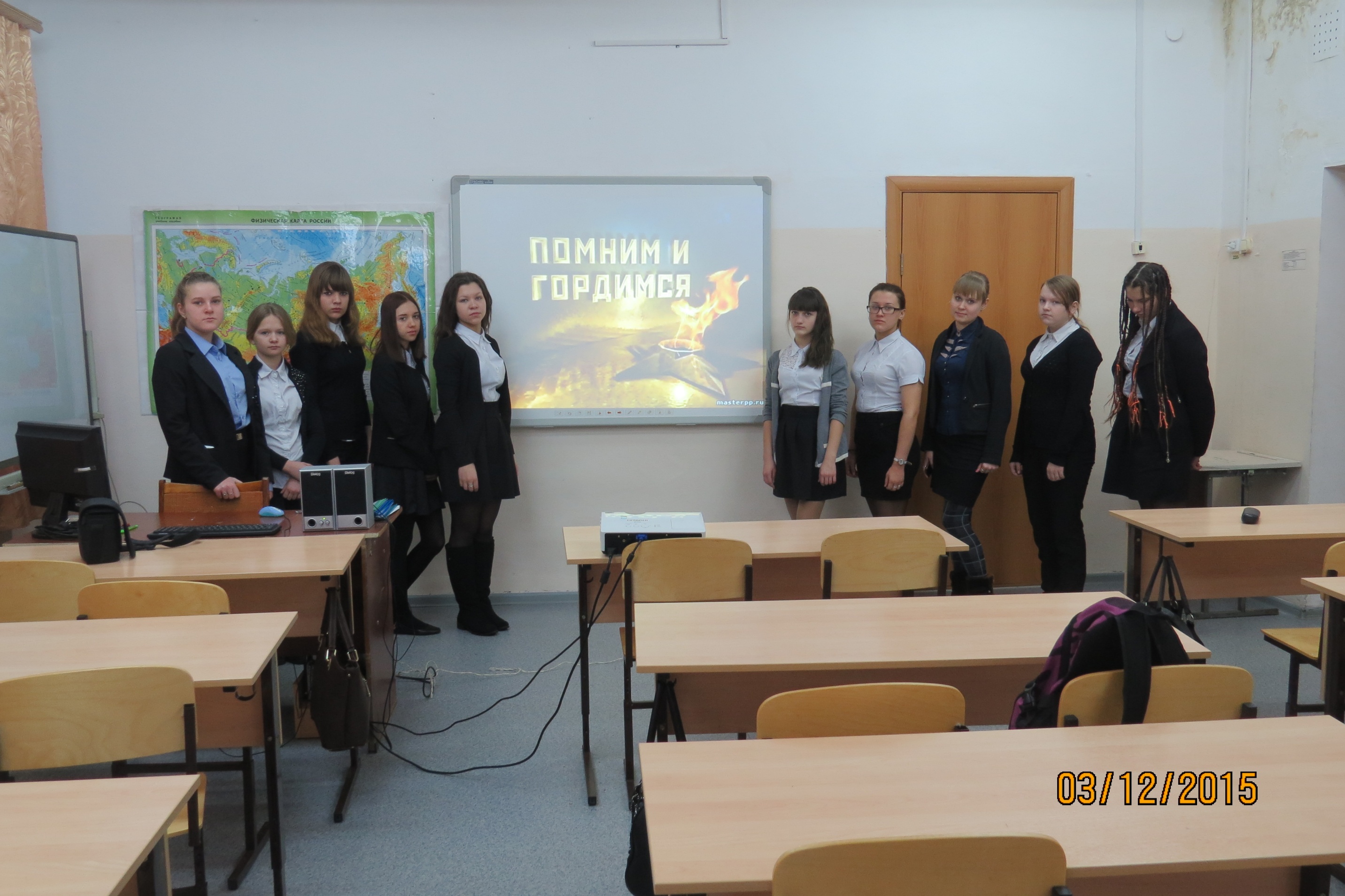